DESAFIOS E contradições NA  IMPLEMENTAÇÃO DA BNCC
Maria Carmen Silveira Barbosa
PPGEDU/UFRGS
[Speaker Notes: Fiz esse PP para apoio no debate com colegas de secretarias municipais e CME sobre a implementação da 4 versão da BNCC.
Procurei encontrar na BNCC pontos de apoio para ideias que já estão presentes nas discussões de EI e podem servir de foco para a elaboração de orientações municipais e estaduais e currículos escolares 
Um documento curricular explicita as relações de poder em um país
Espaço público de tomada de decisões – quem e como participa?
Várias versões  1 e 2 (gov. Dilma) 3 e 4 (gov. Temer) – Arena de Contestação 
Apresentado como neutralidade científica defende interesses sociais, políticos, econômicos, pedagógicos porém é o documento em vigor. Duas alternativas: desobediência civil ou enraizar concepções de educação infantil seguindo um processo de disputa interna de discursos. Penso que ambas são viáveis e são uma escolha
Sugestões, perguntas, contestações, ampliações, etc... Serão bem vindas!]
Políticas Integradas
Uma BNCC é um documento curricular fundamental para a construção de políticas integradas em educação.

Ela estabelece pontos comuns ao projeto educacional
nacional e apoia o desenho e a implementaçãoutras políticas de educação.
[Speaker Notes: Políticas integradas sempre foi um desejo da área, claro que a centralidade dessa base tão detalhada no EF torna complicado.]
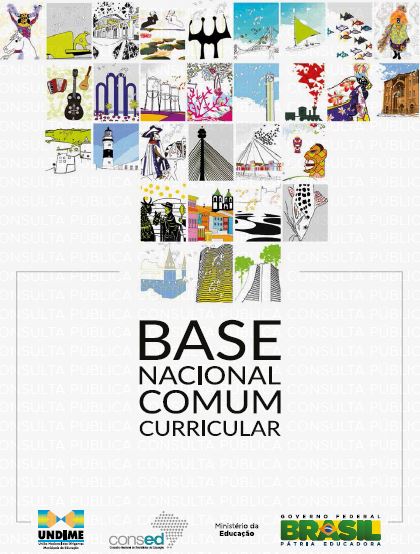 DOCUMENTO PRELIMINAR PARA A CONSTRUÇÃO DA
BASE NACIONAL
COMUM CURRICULAR
DA EDUCAÇÃO INFANTIL
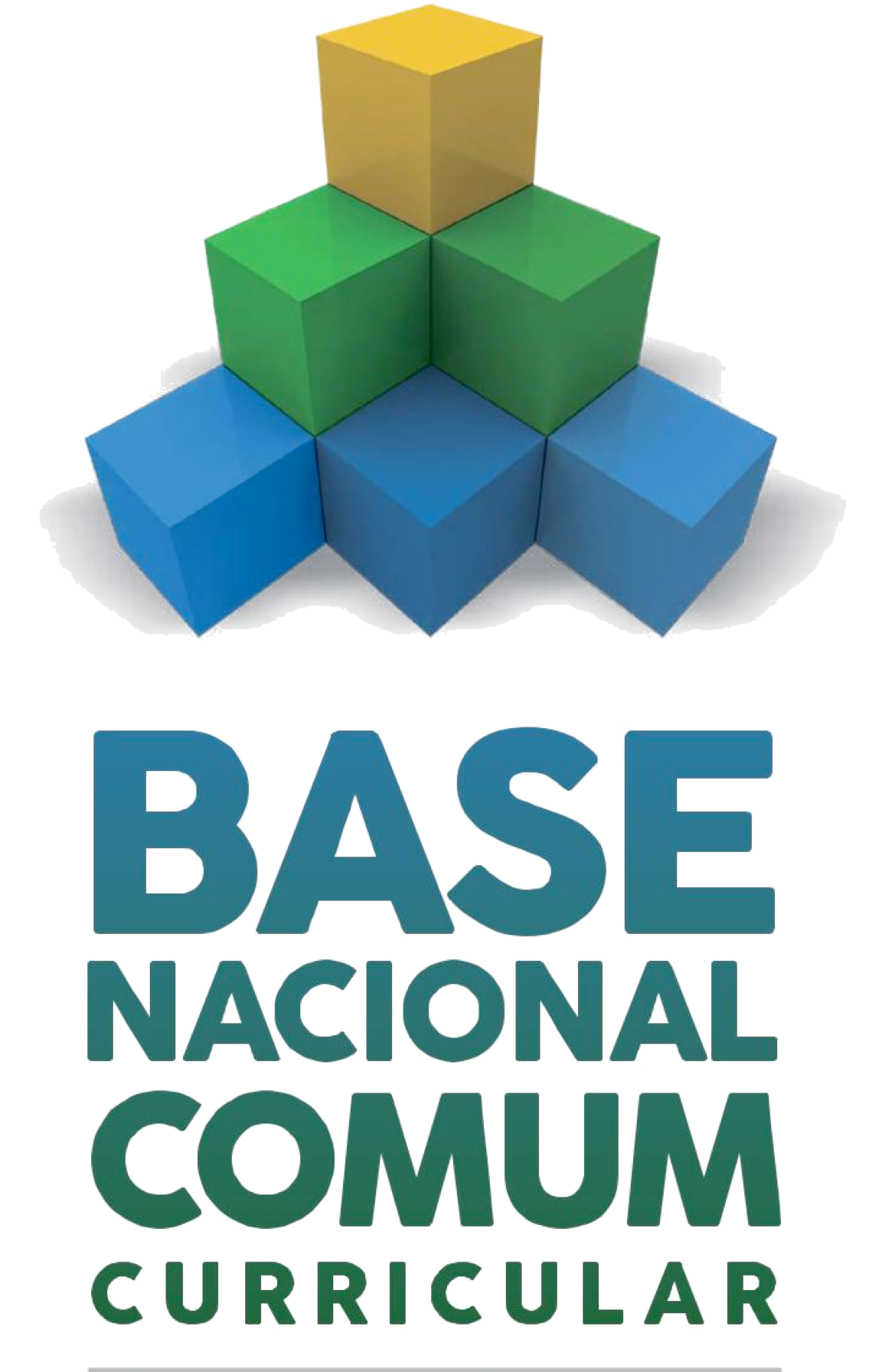 BASE NACIONAL COMUM CURRÍCULAR
					(4 versões)


RESOLUÇÃO CNE/CP Nº 2, DE 22 DE DEZEMBRO DE 2017 (*)
Quatro Versões
Primeira Versão (2015 e 2016) - organizada de forma preliminar por comissões formadas por pesquisadores nas áreas de conhecimentos, gestores e professores de Redes públicas (MEC)
Segunda Versão (2016) - foi discutida em seminários  estaduais com participação de professores (CONSEDE/TODOS PELA EDUCAÇÃO)
Terceira versão - publicada em 06 de abril de 2017 foi encaminhada pelo MEC para o Conselho Nacional de Educação com debates por regiões do Brasil.
Quarta Versão –Definida em 12/2017 –CNE
Ciclo de Políticas
Ball (2002) propôs um ciclo contínuo constituído por cinco contextos: 
Contexto de Influência, 
Contexto da Produção de Texto, 
Contexto da Prática, 
Contexto dos Resultados (efeitos) 
e Contexto da Estratégia política. 
Cada um desses contextos apresenta arenas (lugares de discussão, disputas) e grupos de interesses (grupos que desejam influenciar as políticas) portanto envolve embates.
BNCC - GERAL
Estabelece com clareza o conjunto de aprendizagens essenciais e indispensáveis a que todos os cidadãos têm direito – Equidade e a idéia da soberania nacional
 Referência nacional obrigatória para a ELABORAÇÃO ou ADEQUAÇÃO de seus currículos e propostas pedagógicas 
Promoção de uma EDUCAÇÃO INTEGRAL voltada ao acolhimento, reconhecimento e desenvolvimento pleno de todos os estudantes, COM RESPEITO ÀS DIFERENÇAS E ENFRENTAMENTO À DISCRIMINAÇÃO E AO PRECONCEITO.(2017)
[Speaker Notes: Me chamou atenção a permanência dessa afirmativa em tempos onde gênero, raça, etc. vem sendo tirados dos Planos Municipais e estaduais, penso que pode ser ancora para enfatizar as ideias de diversidade e diferença]
RESOLUÇÃO CNE/CP Nº 2, DE 22 DE DEZEMBRO DE 2017 (*)
Artigo 1 
Parágrafo Único. No exercício de sua autonomia, prevista nos artigos 12, 13 e 23 da LDB, no processo de construção de suas propostas pedagógicas, atendidos todos os direitos e objetivos de aprendizagem instituídos na BNCC, as instituições escolares, redes de escolas e seus respectivos sistemas de ensino poderão adotar formas de organização e propostas de progressão que julgarem necessários
COMPETÊNCIAS GERAIS DA BNCC (2017)
Conhecimento
Pensamento científico, crítico e criativo
Repertório Cultural
Comunicação 
Cultura digital
Trabalho e Projeto de vida
Argumentação
Autoconhecimento e Autocuidado
Empatia e Cooperação 
Responsabilidade e Cidadania
Qual a relação das Competências Gerais da BNCC com o capítulo da Educação Infantil? 

Faz sentido para nós? Não faz?

Em cinco anos haverá uma avaliação dessa base e teremos que ter construído argumentações fortes sobre nosso posicionamento sobre estes temas.
A concepção de competência da BNCC
COMPETÊNCIA é definida como a mobilização de conhecimentos (conceitos e procedimentos), habilidades (práticas, cognitivas e sócio-emocionais), atitudes e valores para resolver demandas complexas da vida cotidiana, do pleno exercício da cidadania e do mundo do trabalho.
[Speaker Notes: Na EI não temos tradição no uso do termo competência. 
A professora Karla Saraiva tem um texto que problematiza este conceito no contexto do EM, vale a leitura e as referências:  
Saraiva, Karla. Desenvolver competências no ensino médio. http://portal.mec.gov.br/index.php?option=com_docman&view=download&alias=7180-4-5-desenvolver-competencias-karla-saraiva&category_slug=dezembro-2010-pdf&Itemid=30192

Biesta, Gert. El bello riesgo de educar. Madrid, SM, 2017]
A concepção de competência da BNCC
Adquirir competências significa: 
brincar, movimentar-se, manipular, ter curiosidade, perguntar, aprender a refletir sobre a experiência por meio  da exploração, da observação e do confronto entre propriedades, quantidades, características, fatos; 
escutar – e compreender – narrações e discursos, contar e evocar ações e experiências e traduzi-las  com marcas pessoais e compartilháveis; 
ser capaz de descrever, representar e imaginar, “repetir”, com simulações e jogos de papel, situações eventos com linguagens diferentes.
(Indicações Italianas, 2012)
RESOLUÇÃO CNE/CP Nº 2, DE 22 DE DEZEMBRO DE 2017 (*)
Artigo 3 - Parágrafo Único: Para os efeitos desta Resolução, com fundamento no caput do art. 35-A e no §1º do art. 36 da LDB, a expressão “competências e habilidades” deve ser considerada como equivalente à expressão “direitos e objetivos de aprendizagem” presente na Lei do Plano Nacional de Educação (PNE).
COMPETÊNCIAS GERAIS DA BNCC (2017)
Conhecimento 
Pensamento científico, crítico e criativo
Repertório Cultural
Comunicação 
Cultura digital
Trabalho e Projeto de vida
Argumentação
Autoconhecimento e Autocuidado
Empatia e Cooperação 
Responsabilidade e Cidadania
DIREITOS

CONVIVER
EXPLORAR
CONHECER-SE
BRINCAR
EXPRESSAR
PARTICIPAR
Marco Legal: COMUM E O DIVERSO
CONSTITUIÇÃO 1988 - estabelece em relação a matéria curricular:
 o básico e comum a todos -  as Diretrizes e as Competências
o diverso  - os Currículos são diversos. 

LDB - Os conteúdos curriculares estão a serviço do desenvolvimento de competências, orientam a definição das aprendizagens essenciais, e não apenas dos conteúdos mínimos a ser ensinados.
RESOLUÇÃO CNE/CP Nº 2, DE 22 DE DEZEMBRO DE 2017 (*)
Art. 7º Os currículos escolares relativos a todas as etapas e modalidades da Educação Básica devem ter a BNCC como referência obrigatória e incluir uma parte diversificada, definida pelas instituições ou redes escolares de acordo com a LDB, as diretrizes curriculares nacionais e o atendimento das características regionais e locais, segundo normas complementares estabelecidas pelos órgãos normativos dos respectivos Sistemas de Ensino.
RESOLUÇÃO CNE/CP Nº 2, DE 22 DE DEZEMBRO DE 2017 (*)
Parágrafo único. Os currículos da Educação Básica, tendo como referência a BNCC, devem ser complementados em cada instituição escolar e em cada rede de ensino, no âmbito de cada sistema de ensino, por uma parte diversificada, as quais não podem ser consideradas como dois blocos distintos justapostos, devendo ser planejadas, executadas e avaliadas como um todo integrado.
RESOLUÇÃO CNE/CP Nº 2, DE 22 DE DEZEMBRO DE 2017 (*)
Art. 6º As propostas pedagógicas das instituições ou redes de ensino, para desenvolvimento dos currículos de seus cursos, devem ser elaboradas e executadas com a efetiva participação de seus docentes, os quais devem definir seus planos de trabalho coerentemente com as respectivas propostas pedagógicas, nos termos dos artigos 12 e 13 da LDB.
Parágrafo Único. As propostas pedagógicas e os currículos devem considerar as múltiplas dimensões dos estudantes, visando ao seu pleno desenvolvimento, na perspectiva de efetivação de uma educação integral.
Ocuparemos esse lugar ou deixaremos para as empresas e institutos educacionais ocuparem?
Fundamento Pedagógico: CURRÍCULO CONTEXTUALIZADO
Concepção de conhecimento curricular contextualizado pela realidade local, social e individual da escola e do seu alunado 

CONTEXTUALIZAÇÃO 
“a inclusão, a valorização das diferenças e o atendimento à pluralidade e à diversidade cultural resgatando e respeitando as várias manifestações de cada comunidade”, conforme destaca o Parecer CNE/CEB nº 7/2016.
Fundamento Pedagógico: EDUCAÇÃO INTEGRAL
Foco no desenvolvimento de competências
Não centrar na informação - - centrar na experiência da criança
Saber e saber fazer 
O compromisso com a educação integral
 Visa a formação e o desenvolvimento humano global, promover uma educação voltada ao seu acolhimento, reconhecimento e desenvolvimento pleno, nas suas singularidades e diversidades.
É uma base que tem como princípio a diversidade mas que enfatiza na mais uma prática pedagógica centrada na individualidade, no desenvolvimento individual, nas competências individuais
Fundamento Pedagógico: DIVERSIDADE DOS SUJEITOS
Construção intencional de processos educativos que promovam aprendizagens sintonizadas com as necessidades, as possibilidades e os interesses dos estudantes e, também, com os desafios da sociedade contemporânea. Isso supõe considerar as diferentes infâncias e juventudes, as diversas culturas juvenis e seu potencial de criar novas formas de existir.
A BNCC ainda não considerou que as crianças também têm as suas culturas infantis. Precisamos afirmar isto em nossas orientações e currículos.
Fundamentos Pedagógicos: INTERDISCIPLINARIDADE
Superação da fragmentação radicalmente disciplinar do conhecimento, o estímulo à sua aplicação na vida real, a importância do contexto para dar sentido ao que se aprende e o protagonismo da criança


INTERCAMPOS
BASE NACIONAL COMUM CURRICULAR E CURRÍCULOS
A educação tem o compromisso com a formação e o desenvolvimento humano global, em suas dimensões intelectual, física, afetiva, social, ética, moral e simbólica, de contextualizar os conteúdos dos componentes curriculares com base na realidade do lugar e do tempo nos quais as aprendizagens estão situadas
 Organização interdisciplinar, metodologias e estratégias didático-pedagógicas diversificadas, recorrendo a ritmos diferenciados e a conteúdos complementares, se necessário, para trabalhar com as necessidades de diferentes grupos de alunos, suas famílias e cultura de origem, suas comunidades, seus grupos de socialização etc.
Temas ContemporâneosTransversais e integradores
A abordagem de temas contemporâneos que afetam a vida humana em escala local e regional 
DIREITOS DA CRIANÇA e do adolescente (Lei nº 8.069/199016), 
Educação para o TRÂNSITO (Lei nº 9.503/199717), 
Educação AMBIENTAL (Lei nº 9.795/1999, Parecer CNE/CP nº 14/2012 e Resolução CNE/CP nº 2/201218), 
Educação ALIMENTAR e nutricional (Lei nº 11.947/200919), 
Processo de envelhecimento, respeito e valorização do IDOSO (Lei nº 10.741/200320),
Temas ContemporâneosTransversais e integradores
Educação em DIREITOS HUMANOS (Decreto nº 7.037/2009, Parecer CNE/CP nº 8/2012 e Resolução CNE/CP nº 1/201221),

Educação das relações ÉTNICO-RACIAIS e ensino de história e cultura afro-brasileira, africana e indígena (Leis nº 10.639/2003 e 11.645/2008, Parecer CNE/CP nº 3/2004 e Resolução CNE/CP nº 1/200422)

SAÚDE, VIDA FAMILIAR E SOCIAL, EDUCAÇÃO PARA O CONSUMO, EDUCAÇÃO FINANCEIRA E FISCAL, TRABALHO, CIÊNCIA E TECNOLOGIA E DIVERSIDADE CULTURAL (Parecer CNE/CEB nº 11/2010 e Resolução CNE/CEB nº 7/201023)
RESOLUÇÃO CNE/CP Nº 2, DE 22 DE DEZEMBRO DE 2017 (*)
Artigo 8 - §1º Os currículos devem incluir a abordagem, de forma transversal e integradora, de temas exigidos por legislação e normas específicas, e temas contemporâneos relevantes para o desenvolvimento da cidadania, que afetam a vida humana em escala local, regional e global, observando-se a obrigatoriedade de temas tais como o processo de envelhecimento e o respeito e valorização do idoso; os direitos das crianças e adolescentes; a educação para o trânsito; a educação ambiental; a educação alimentar e nutricional; a educação em direitos humanos; e a educação digital, bem como o tratamento adequado da temática da diversidade cultural, étnica, linguística e epistêmica, na perspectiva do desenvolvimento de práticas educativas ancoradas no interculturalismo e no respeito ao caráter pluriétnico e plurilíngue da sociedade brasileira.
Na BNCC, essas temáticas são contempladas em habilidades dos componentes curriculares, cabendo aos sistemas de ensino e escolas, de acordo com suas especificidades, tratá-las de forma contextualizada

Como vamos realizar na EI a relação no currículo dos temas transversais, integradores e contemporâneos?
Documento Curricular não é CURRÍCULO
A parte diversificada deve contemplar 
as particularidades dos contextos 
em que as unidades educativas se encontram.
RESOLUÇÃO CNE/CP Nº 2, DE 22 DE DEZEMBRO DE 2017 (*)
Artigo 8º Os currículos, coerentes com a proposta pedagógica da instituição ou rede de ensino, devem adequar as proposições da BNCC à sua realidade, considerando, para tanto, o contexto e as características dos estudantes (...)
RESOLUÇÃO CNE/CP Nº 2, DE 22 DE DEZEMBRO DE 2017 (*)
I. Contextualizar os conteúdos curriculares, identificando estratégias para apresentá-los, representá-los, exemplificá-los, conectá-los e torná-los significativos, com base na realidade do lugar e do tempo nos quais as aprendizagens se desenvolvem e são constituídas;
II. Decidir sobre formas de organização dos componentes curriculares – disciplinar, interdisciplinar, transdisciplinar ou pluridisciplinar – e fortalecer a competência pedagógica das equipes escolares, de modo que se adote estratégias mais dinâmicas, interativas e colaborativas em relação à gestão do ensino e da aprendizagem;
RESOLUÇÃO CNE/CP Nº 2, DE 22 DE DEZEMBRO DE 2017 (*)
Selecionar e aplicar metodologias e estratégias didático-pedagógicas diversificadas, recorrendo a ritmos diferenciados e a conteúdos complementares, se necessário, para trabalhar com as necessidades de diferentes grupos de alunos, suas famílias e cultura de origem, suas comunidades, seus grupos de socialização, entre outros fatores;

Conceber e pôr em prática situações e procedimentos para motivar e engajar os estudantes nas aprendizagens;
RESOLUÇÃO CNE/CP Nº 2, DE 22 DE DEZEMBRO DE 2017 (*)
Construir e aplicar procedimentos de avaliação formativa de processo ou de resultado, que levem em conta os contextos e as condições de aprendizagem, tomando tais registros como referência para melhorar o desempenho da instituição escolar, dos professores e dos alunos;

Selecionar, produzir, aplicar e avaliar recursos didáticos e tecnológicos para apoiar o processo de ensinar e aprender;
RESOLUÇÃO CNE/CP Nº 2, DE 22 DE DEZEMBRO DE 2017 (*)
Criar e disponibilizar materiais de orientação para os professores, bem como manter processos permanentes de desenvolvimento docente, que possibilitem contínuo aperfeiçoamento da gestão do ensino e aprendizagem, em consonância com a proposta pedagógica da instituição ou rede de ensino;

Manter processos contínuos de aprendizagem sobre gestão pedagógica e curricular para os demais educadores, no âmbito das instituições ou redes de ensino, em atenção às diretrizes curriculares nacionais, definidas pelo Conselho Nacional de Educação e normas complementares, definidas pelos respectivos Conselhos de Educação;
RESOLUÇÃO CNE/CP Nº 2, DE 22 DE DEZEMBRO DE 2017 (*)
§2º As escolas indígenas e quilombolas terão no seu núcleo comum curricular suas línguas, saberes e pedagogias, além das áreas do conhecimento, das competências e habilidades correspondentes, de exigência nacional da BNCC.

Art. 9º As instituições ou redes de ensino devem intensificar o processo de inclusão dos alunos com deficiência, transtornos globais do desenvolvimento e altas habilidades nas classes comuns do ensino regular, garantindo condições de acesso e de permanência com aprendizagem, buscando prover atendimento com qualidade.
BNCC e Educação Infantil
RESOLUÇÃO CNE/CP Nº 2, DE 22 DE DEZEMBRO DE 2017 (*)
CONCEITO DE INFÂNCIA

Art. 10. Considerando o conceito de criança, adotado pelo Conselho Nacional de Educação na Resolução CNE/CEB 5/2009, como “sujeito histórico e de direitos, que interage, brinca, imagina, fantasia, deseja, aprende, observa, experimenta, narra, questiona e constrói sentidos sobre a natureza e a sociedade, produzindo cultura”, a BNCC estabelece os seguintes direitos de aprendizagem e desenvolvimento no âmbito da Educação Infantil:
RESOLUÇÃO CNE/CP Nº 2, DE 22 DE DEZEMBRO DE 2017 (*)
DIREITOS DE APRENDIZAGEM
1. Conviver com outras crianças e adultos, em pequenos e grandes grupos, utilizando diferentes linguagens, ampliando o conhecimento de si e do outro, o respeito em relação à cultura e às diferenças entre as pessoas;
2. Brincar cotidianamente de diversas formas, em diferentes espaços e tempos, com diferentes parceiros (crianças e adultos), ampliando e diversificando seu acesso a produções culturais, seus conhecimentos, sua imaginação, sua criatividade, suas experiências emocionais, corporais, sensoriais, expressivas, cognitivas, sociais e relacionais;
RESOLUÇÃO CNE/CP Nº 2, DE 22 DE DEZEMBRO DE 2017 (*)
3. Participar ativamente, com adultos e outras crianças, tanto do planejamento da gestão da escola e das atividades, propostas pelo educador quanto da realização das atividades da vida cotidiana, tais como a escolha das brincadeiras, dos materiais e dos ambientes, desenvolvendo diferentes linguagens e elaborando conhecimentos, decidindo e se posicionando em relação a eles;
4. Explorar movimentos, gestos, sons, formas, texturas, cores, palavras, emoções, transformações, relacionamentos, histórias, objetos, elementos da natureza, na escola e fora dela, ampliando seus saberes sobre a cultura, em suas diversas modalidades: as artes, a escrita, a ciência e a tecnologia;
RESOLUÇÃO CNE/CP Nº 2, DE 22 DE DEZEMBRO DE 2017 (*)
5. Expressar, como sujeito dialógico, criativo e sensível, suas necessidades, emoções, sentimentos, dúvidas, hipóteses, descobertas, opiniões, questionamentos, por meio de diferentes linguagens;
6. Conhecer-se e construir sua identidade pessoal, social e cultural, constituindo uma imagem positiva de si e de seus grupos de pertencimento, nas diversas experiências de cuidados, interações, brincadeiras e linguagens vivenciadas na instituição escolar e em seu contexto familiar e comunitário.
RESOLUÇÃO CNE/CP Nº 2, DE 22 DE DEZEMBRO DE 2017 (*)
Art. 11. A BNCC dos anos iniciais do Ensino Fundamental aponta para a necessária articulação com as experiências vividas na Educação Infantil, prevendo progressiva sistematização dessas experiências quanto ao desenvolvimento de novas formas de relação com o mundo, novas formas de ler e formular hipóteses sobre os fenômenos, de testá-las, refutá-las, de elaborar conclusões, em uma atitude ativa na construção de conhecimentos.
RESOLUÇÃO CNE/CP Nº 2, DE 22 DE DEZEMBRO DE 2017 (*)
Art. 15. As instituições ou redes de ensino podem, de imediato, alinhar seus currículos e propostas pedagógicas à BNCC.
Parágrafo único. A adequação dos currículos à BNCC deve ser efetivada preferencialmente até 2019 e no máximo, até início do ano letivo de 2020.
RESOLUÇÃO CNE/CP Nº 2, DE 22 DE DEZEMBRO DE 2017 (*)
Art. 21. A BNCC deverá ser revista após 5 (cinco) anos do prazo de efetivação indicado no art. 15.
Art. 22. O CNE elaborará normas específicas sobre computação, orientação sexual e identidade de gênero.
Art. 23. O CNE, mediante proposta de comissão específica, deliberará se o ensino religioso terá tratamento como área do conhecimento ou como componente curricular da área de Ciências Humanas, no Ensino Fundamental.
.
Implementação
Documento do CNE e do MEC sobre a implementação 
http://portal.mec.gov.br/docman/dezembro-2017-pdf/79631-rcp002-17-pdf/file
Portal da BASE
O portal da Base foi modificado dia 3 de março. Será que ficou disponível ou foi apagada a história? 
Novo portal - http://basenacionalcomum.mec.gov.br/a-base/
EDUCAÇÃO INFANTIL
A BNCC deriva das DNCEI apesar das diversas reformulações mantém aspectos importantes
DIREITOS DAS CRIANÇAS
Declaração e Convenção dos Direitos das Crianças
Provisão, Proteção e Participação
Compromisso e responsabilidade para com as crianças
FORMAÇÃO HUMANA
PLANO NACIONAL DA PRIMEIRA INFÂNCIA
Interações e Brincadeiras

Ética, Estética e Política

Sujeito Criança

Cuidar e Educar

Metodologia Ativa 

Participativa
DIREITOS DE APRENDIZAGEM
E DESENVOLVIMENTO
Ético
Conhecer-se
Conviver
Estético
Político
Expressar
Brincar
Participar
Explorar
INTENCIONALIDADE PEDAGÓGICA
Consiste na ORGANIZAÇÃO E PROPOSIÇÃO, pelo educador, de EXPERIÊNCIAS que permitam às crianças conhecer a si e ao outro e de conhecer e compreender as relações com a natureza, com a cultura e com a produção científica, que se traduzem NAS PRÁTICAS DE CUIDADOS PESSOAIS (alimentar-se, vestir-se, higienizar-se), nas BRINCADEIRAS, nas EXPERIMENTAÇÕES com materiais variados, na APROXIMAÇÃO com a literatura e no ENCONTRO COM AS PESSOAS.
BNCC/2017
[Speaker Notes: Intencionalidade aberta para a experiência da crianças e não fechada para a produção de um produto homogêneo]
CAMPOS DE EXPERIÊNCIAS
Os CAMPOS DE EXPERIÊNCIAS constituem um ARRANJO CURRICULAR que acolhe as SITUAÇÕES E AS EXPERIÊNCIAS CONCRETAS DA VIDA COTIDIANA das crianças e seus saberes, ENTRELAÇANDO-OS aos conhecimentos que fazem parte do PATRIMÔNIO CULTURA

BNCC/2017
[Speaker Notes: Atenção, na primeira versão da BNCC falamos em Campos de Experiência – os campos são múltiplos e a experiência é da crianças, singular.
Agora a escrita é de Campos de Experiências. A experiência está nos campos????]
A organização curricular da Educação Infantil pode se estruturar em eixos, centros, campos ou módulos de experiências que devem se articular em torno dos princípios, condições e objetivos propostos nesta diretriz.
(Parecer CNE, 2009, p. 16)
CAMPOS DE EXPERIÊNCIAS
Disciplinas
Práticas Sociais
Múltiplas Linguagens
CAMPOS DE EXPERIÊNCIAS
Os campos de experiências foram estruturados a partir do artigo 9º das DCNEI.
Não ocorrem de modo isolado.

Os campos de experiências são explorados a partir dos interesses das crianças. Assim, colocam no centro do projeto educativo as interações e as brincadeiras, de onde emergem as observações, os questionamentos, as investigações e outras ações das crianças articuladas com as proposições trazidas pelos/as professores/as.
ORGANIZAÇÃO CURRICULAR
Conhecer-se
Conviver
Expressar
Brincar
Participar
Explorar
OBJETIVOS DE APRENDIZAGEM
Os OBJETIVOS DE APRENDIZAGEM individuam campos do saber, conhecimentos e habilidades considerados indispensáveis para alcançar o desenvolvimento das competências. 
São utilizados pelas escolas e pelos docentes em suas atividades de PLANEJAMENTO DIDÁTICO, com atenção às condições de contexto, didáticas e organizações focando um ensino rico e eficaz. 
Os objetivos são ORGANIZADOS em núcleos temáticos e definidos em relação a PERÍODOS DIDÁTICOS LONGOS. (Indicações Italiana, 2012)
Algumas ideias de outras versões da BNCC, das Indicações Italianas (2012 e 2017) e do livro “Campos de Experiência”
CAMPOS DE EXPERIÊNCIA:
CAMPOS DE EXPERIÊNCIA
A experiência direta, o jogo, o procedimento de tentativas e erros permitem à criança, oportunamente guiada, aprofundar e sistematizar as aprendizagens. Cada campo de experiência oferece um conjunto de objetos, situações, imagens e linguagens, referidos aos sistemas simbólicos de nossa cultura, capazes de evocar, estimular, acompanhar aprendizagens progressivamente mais seguras.
CAMPOS DE EXPERIÊNCIA
Os professores acolhem, valorizam e prolongam as curiosidades, as explorações, as propostas das crianças e criam ocasiões de aprendizagem para favorecer a organização daquilo que as crianças vão descobrindo.
CAMPOS DE EXPERIÊNCIAS
Na Educação Infantil OS OBJETIVOS para o desenvolvimento SUGEREM AO PROFESSOR orientações, atenções e responsabilidades no criar PISTAS DE TRABALHO para organizar ATIVIDADES E EXPERIÊNCIAS que promovam a competência, que nesta idade é entendida de modo GLOBAL E UNITÁRIO.
EXPERIÊNCIA & NARRATIVA
Walter Benjamin
Experiência e narrativa  em W. Benjamin
ausência de transmissão da experiência entre as gerações;
reconhece a  pobreza de experiência na vida dos modernos;
E estabelece a relação entre experiência, linguagem e narrativa
SOBRE A EXPERIÊNCIA:
Dewey
EXPERIÊNCIA E CONHECIMENTO
A experiência da criança é algo embrionário, como uma das pontas da mesma linha, que se inicia com  conteúdos da experiência da criança e continua no movimento em direção aos conteúdos dos programas definidos pelas escolas, ou seja, ambas pertencem ao mesmo processo.
Adotar a experiência de cada criança como ponto de partida requer a compreensão de que cada uma dispõe de conhecimentos próprios, conforme sua experiência prévia, de vivência em diferentes famílias, com etnias, classes sociais, de gênero e requer formas educativas diversas para atender seus interesses e necessidades. 
T. Kishimoto
EXPERIÊNCIA em DEWEY
Construir um ambiente em que as atividades imediatas das crianças se confrontem com as situações problemas que exijam conhecimentos teóricos e práticos da esfera científica, artística, histórica (...) para resolvê-los.
Após o diagnóstico da experiência que se quer ampliar em conjunto com as crianças, se requer um plano, uma programação que detalhe a organização do espaço, do tempo, dos materiais e das interações para seu desenvolvimento. Esse é um ponto frágil nas práticas das professoras de educação infantil no país, não conseguem ou não acham importante produzir planos ou programações para atender interesses de seus agrupamentos. 
T. KISHIMOTO
CAMPOS DE EXPERIÊNCIA
Criado com o propósito de pensar um currículo da educação para além da escola, sem antecipá-la e sem ser apenas preparatória. 
Indicações amplas para serem especificadas nos processos e contextos, reelaborando de modo significativo, integrar o global ao local, o universal ao singular
INTENCIONALIDADE EDUCATIVA
Planejar, organizar e colocar a disposição das crianças tempos, espaços e materiais para que favoreçam provocações à imaginação e desafios ao raciocínio, dando asas à curiosidade proporcionando espanto, descoberta, maravilhamento e todas as formas de expressão nas mais diferentes intensidades
Bondioli e Mantovani, 1998
Campos de Experiência na Escola da Infância
http://www.lume.ufrgs.br/bitstream/handle/10183/135352/000987199.pdf?sequence=1
INDICAZIONI NAZIONALI E NUOVI SCENARI (2017)
A Escola da Infância é a escola da atenção e da intenção, 
Do currículo implícito - que se manifesta na organização dos espaços e dos tempos da jornada educativa 
Do currículo explícito que se articula nos campos de experiência. Estes colocam no centro da aprendizagem 
na ação da criança, na sua corporeidade, nas suas linguagens
INDICAZIONI NAZIONALI E NUOVI SCENARI (2017)
Na escola da infância não se trata de organizar e “ensinar” precocemente conteúdos de conhecimentos ou linguagens/habilidades.
 Os campos de experiências são prioritariamente vistos como contextos culturais e práticos que “amplificam” as experiências das crianças graças ao seu encontro com as imagens, palavras, indicações e “realces” promovidos pela intervenção da professora.
Observar – Acolher – Desafiar - Propiciar
Criar ambiente PARA as crianças 

Acolher as propostas que as crianças fazem 

Construir ambientes com elas
Planejar e Avaliar com base em Campos de Experiência
I
Reflexões do(a) Professor(a)
O que falta para as experiências das crianças terem equilíbrio nos Campos de Experiências?

Como ampliar seus repertórios de experiências? 

Como acompanhar, registrar e refletir sobre o realizado?
CURRÍCULO DO COTIDIANO
Currículo que emerge nos contextos de vida

Os atos intencionais, ações interativas com o mundo material e humano, que são registradas pelos adultos e avaliadas a partir dos campos e objetivos
Proporcionar a ampliação de mundos reais e imaginários.
Documento Curricular x Currículo Vivo
DOCUMENTO CURRICULAR NACIONAL
CURRICULO VIVO DA ESCOLA
Política nacional ou internacional 
Escrito a partir de consensos – é a universalidade porém contemplando a diversidade
Currículo Mínimo/BNCC
É definido na escola, pelo professor, pelas crianças com o apoio da comunidade 

Currículo como “intenções, ações e interações presentes no cotidiano” (BARBOSA, 2010, p. 5)

Parte Comum e Diversificada se complementam, contextualizado
CURRÍCULO
O currículo como um LUGAR E UM TEMPO que tenha como foco a PRESENÇA E A PARTICIPAÇÃO da criança pequena, mas também, a opção pedagógica de OFERTAR PARA AS CRIANÇAS uma experiência de infância rica, diversificada, complexificada pela intencionalidade de favorecer experiências lúdicas com e nas múltiplas linguagens.